«ПО СТРАНИЦАМ ДЕТСКИХ ЖУРНАЛОВ»
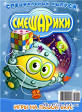 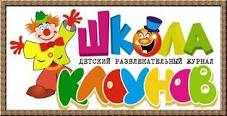 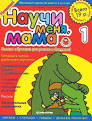 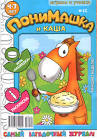 ЖУРНАЛЫ МОЕГО ДЕТСТВА
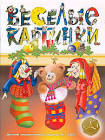 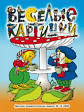 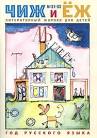 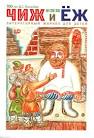 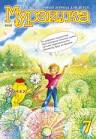 ПЛАН РАБОТЫ:1) НАЗВАНИЕ ЖУРНАЛА.2) ЧТО В НЁМ СОДЕРЖИТСЯ?3) ЧТО Я ПРИГОТОВИЛ(А).4) ВОПРОС КЛАССУ.
От 0 до3
Ты ведёшь себя очень плохо, огорчаешь родителей и портишь отношения с учителями. Не хулигань больше!
От 4 до 7
Иногда тебе хочется пошалить. Немножко – можно. Только на перемене, а не на уроке.
От 8 до 10
Ты понимаешь, что школа – неподходящее место для баловства.
КАК ВЫ ПОСТУПИТЕ С ИНФОРМАЦИЕЙ ПОЛУЧЕННОЙ НА УРОКЕ?
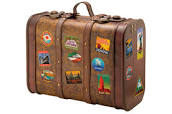 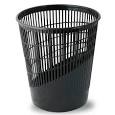 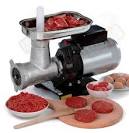 ИНФОРМАЦИЯ ПРИГОДИТСЯ В ДАЛЬНЕЙШЕМ.     ИНФОРМАЦИЮ ПЕРЕРАБОТАЮ               ИНФОРМАЦИЮ ВЫБРОШУ.
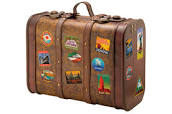 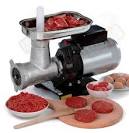 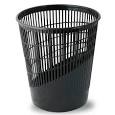 ДОМАШНЕЕ ЗАДАНИЕС.176 – 188 повторить, не забывать заглядывать в журналы и школьную библиотеку.